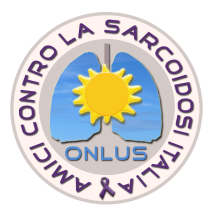 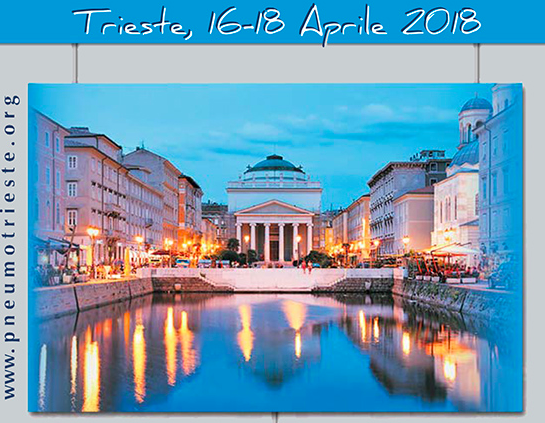 PNEUMOTRIESTE ‘17
TRIESTE, HOTEL SAVOIA EXCELSIOR PALACE
 Lunedi 16 Aprile 2018
[Speaker Notes: Buongiorno, ringrazio il presidente per avermi dato l’opportunità di parlare a tutti voi qui oggi.]
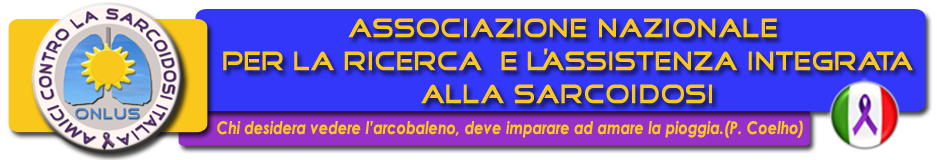 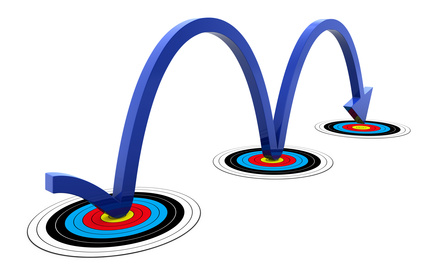 Obiettivi:
Assistere i cittadini colpiti da sarcoidosi e le loro famiglie mediante servizi opportuni
Promuovere la ricerca medica ed affiancare i clinici ed i ricercatori per il corretto riconoscimento della malattia e dei percorsi DTA
Sollecitare le istituzioni all’appropriato inquadramento della patologia ed alla sua corretta presa in carico sociale e sanitaria
[Speaker Notes: …da due anni ci siamo noi, e questi sono i nostri obiettivi principali]
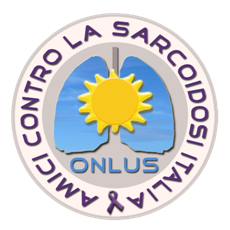 Grazie ad ACSI,
ENTRO DUE SETTIMANE:
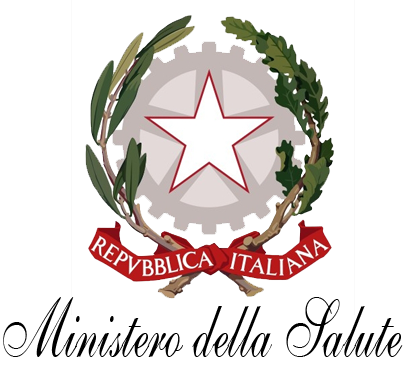 NUOVO Elenco delle Malattie Rare Esentate dal Costo:
SARCOIDOSI
Cod. Esenzione RH0011
codice da riconfermare dopo un’anno solo per le forme persistenti

IN PUBBLICAZIONE SULLA GAZZETTA UFFICIALE.
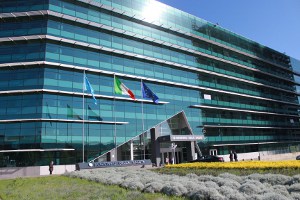 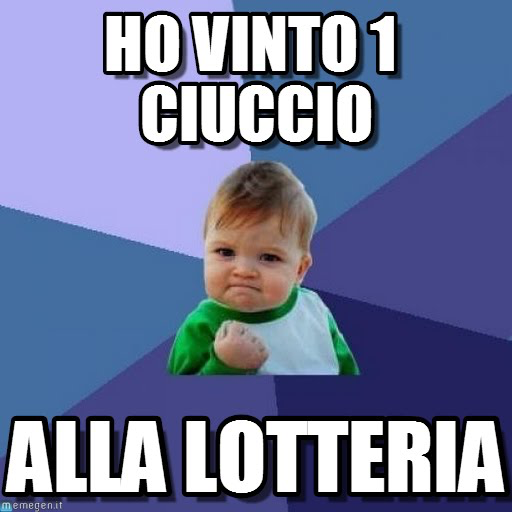 [Speaker Notes: …perché se non hai una sarcoidosi polmonare lo stato italiano non vuole proprio assisterti… per questo la proposta di presa in carico della sarcoidosi nei lea che giaciono alla conferenza stato regioni è profondamente sbagliata!!!]
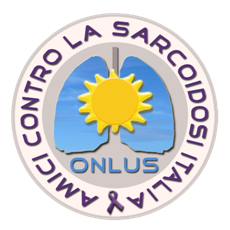 In Italia, 
il 18 Settembre 2017:
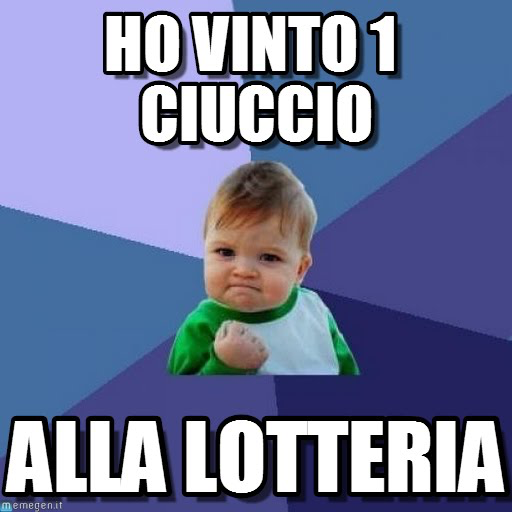 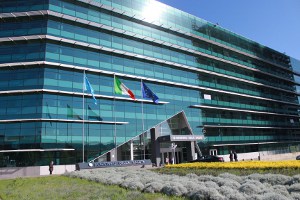 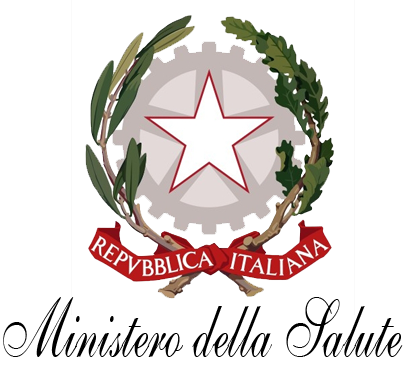 Solo quattro regioni hanno un codice d’esenzione attivo
Esiste una proposta di inclusione dei LEA, che attende, come i LEA, da oltre 12 anni. 
Sono rarissimi i percorsi ospedalieri per il cittadino malato
Non esiste un percorso territoriale di presa in carico
Non esiste un registro nazionale o regionale
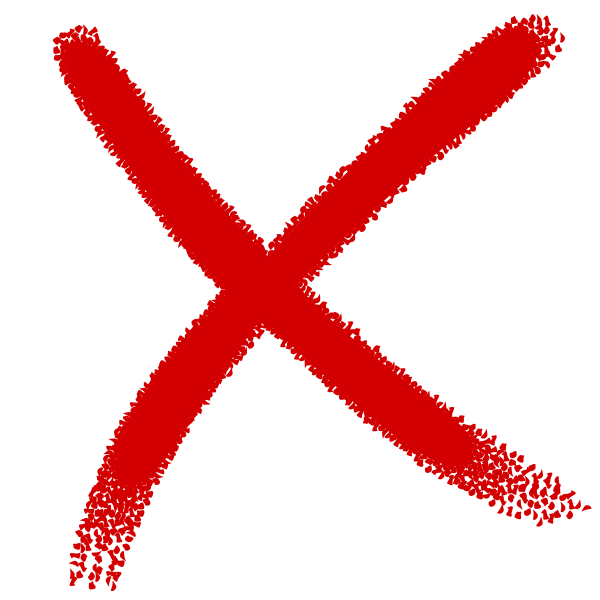 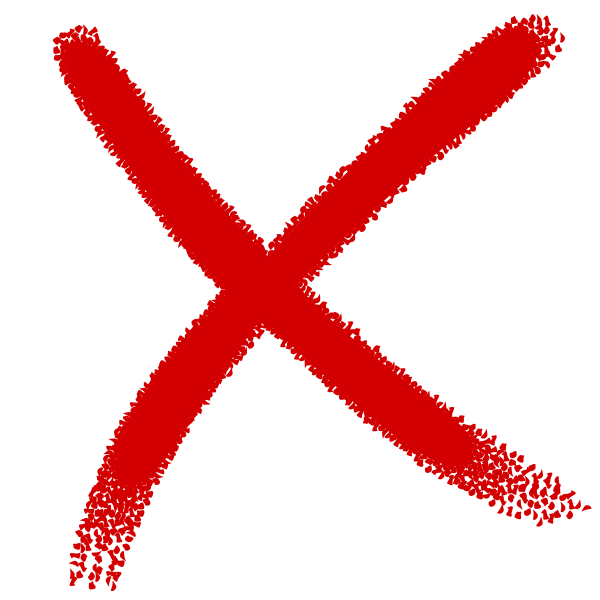 [Speaker Notes: La sarcoidosi è una malattia che tutti voi qui conoscete, eppure non (vedi slide). Come sapete i LEA sono oramai fermi da alcune legislazioni. Parleremo dopo dell’inadeguatezza della proposta.]
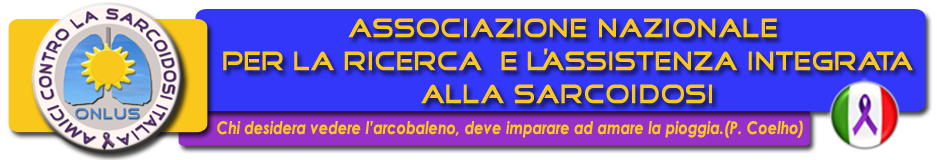 PROMUOVERE LA RICERCA
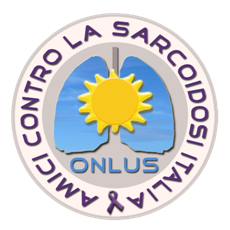 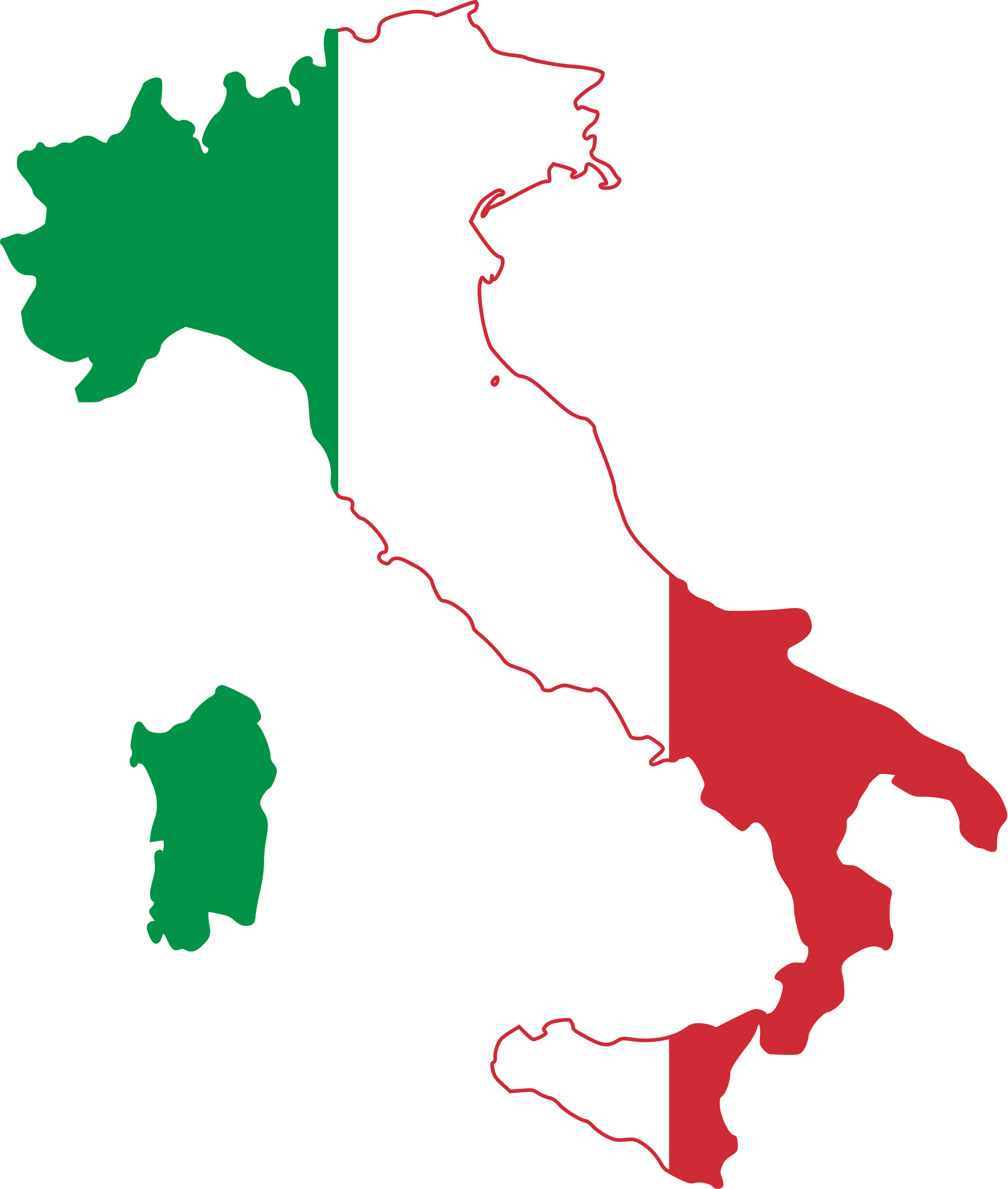 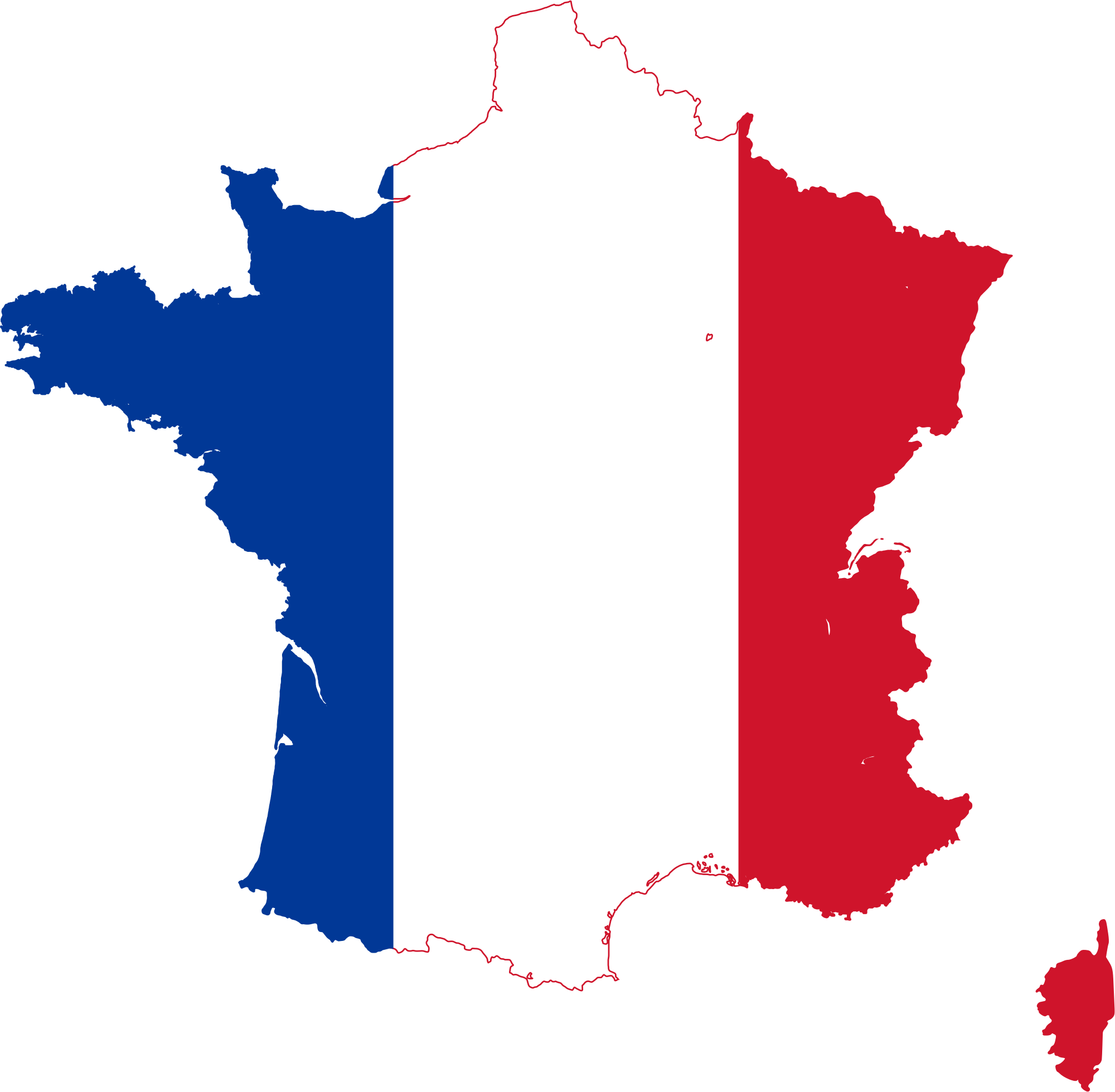 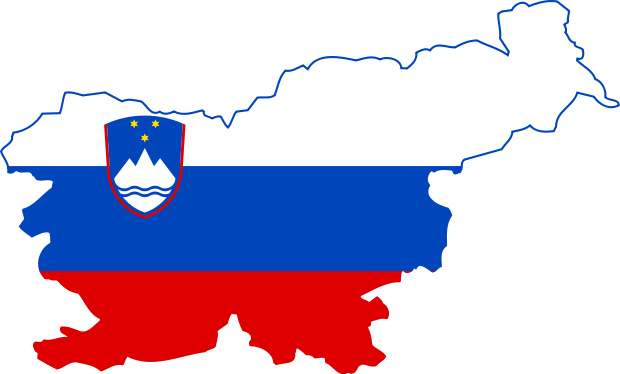 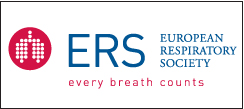 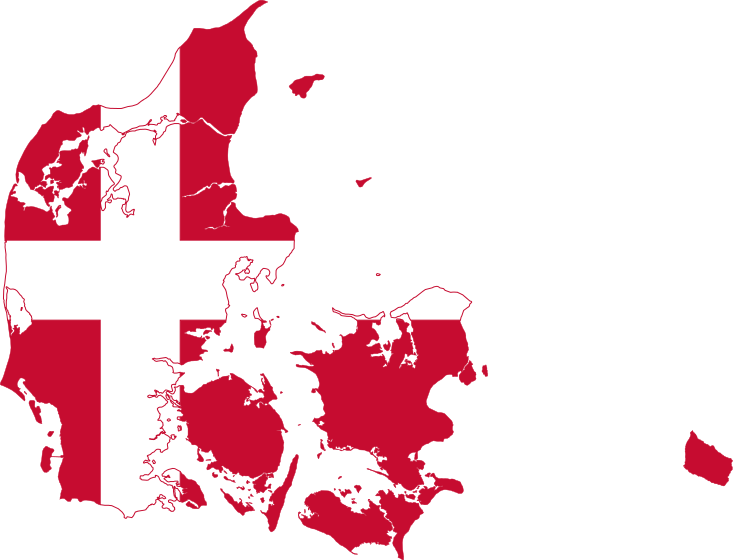 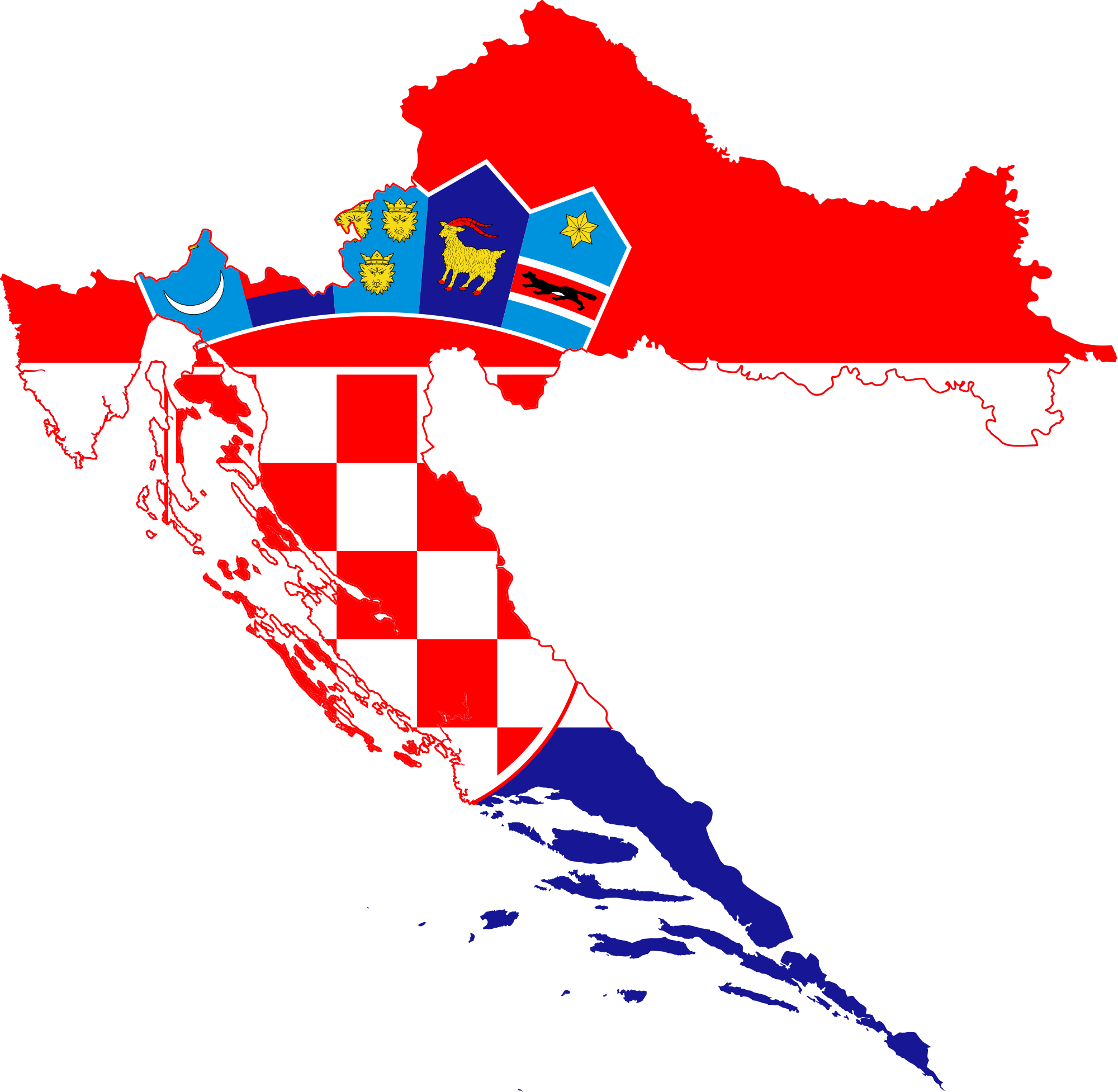 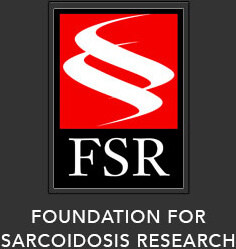 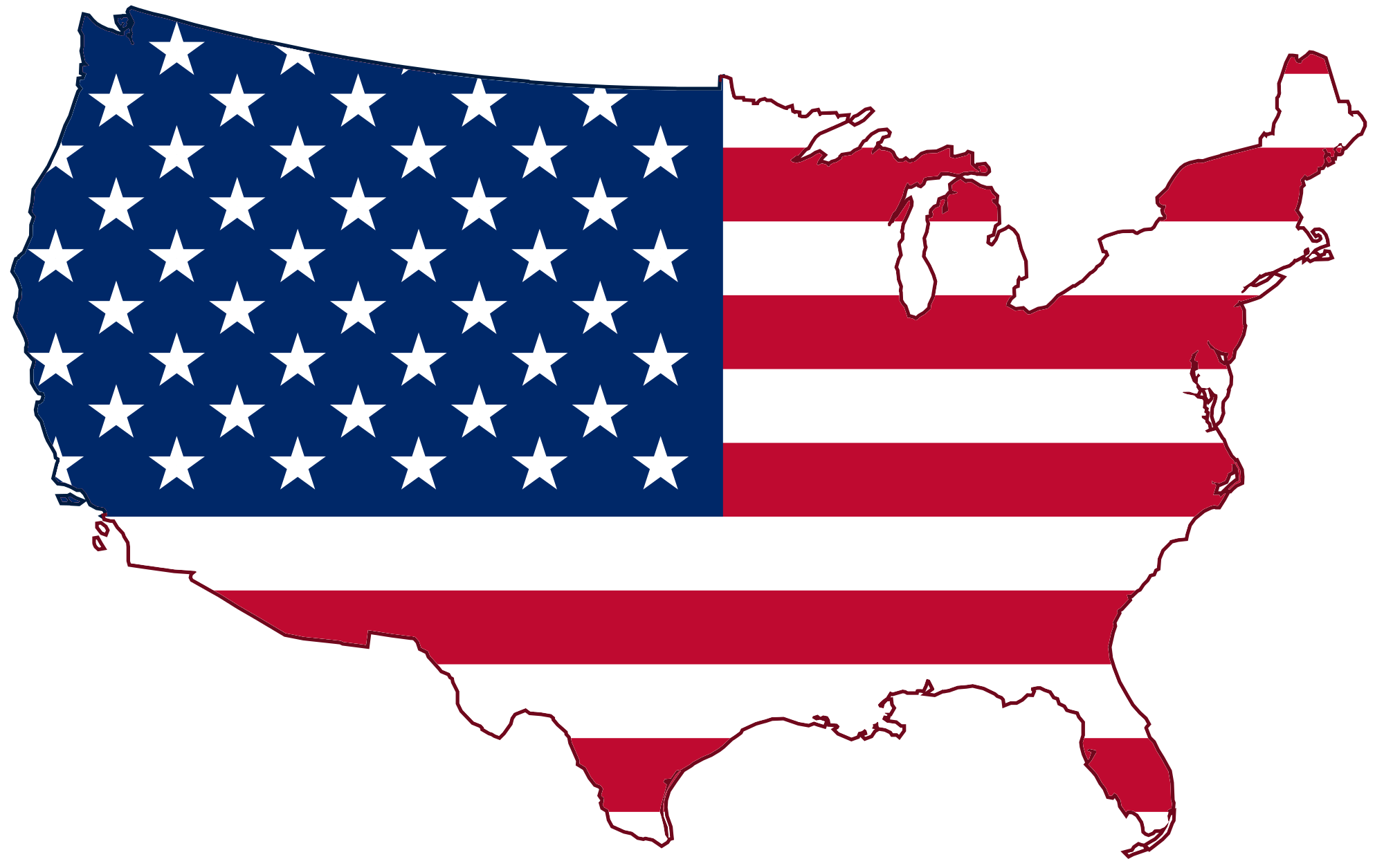 Studio Multicentrico Internazionale 
per la ricerca di Biomarker della
Sarcoidosi
[Speaker Notes: .molto importante anche questo: comprendere le storie dei nostri associati aiuterà a meglio comprendere la malattia. Ricordate la classificazione?]
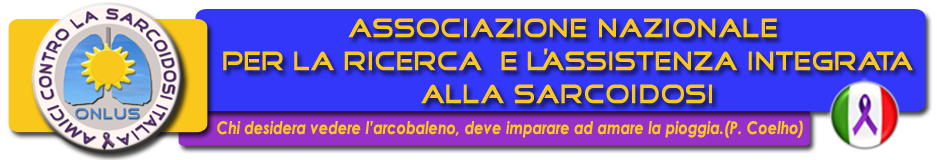 Obiettivi:
Promuovere la ricerca
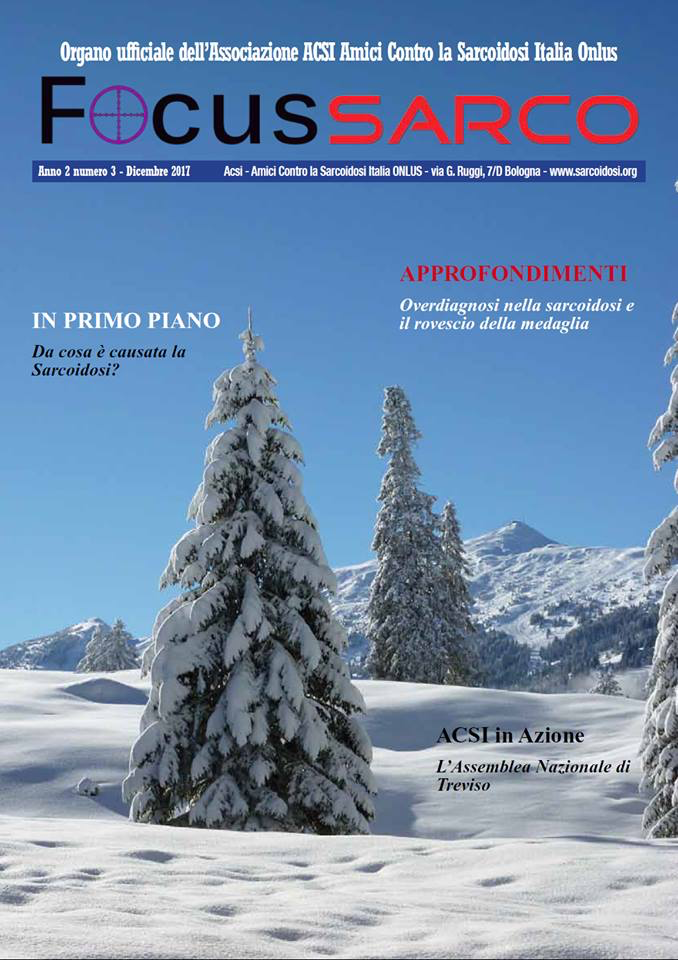 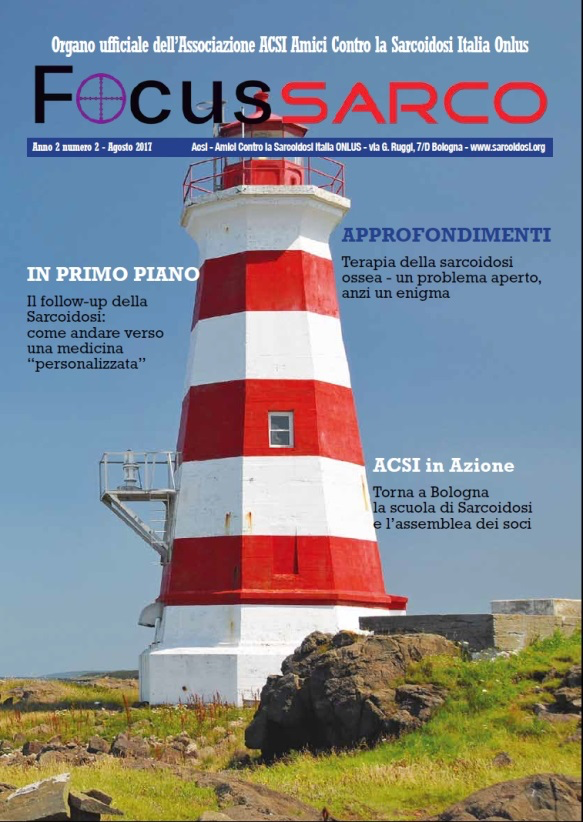 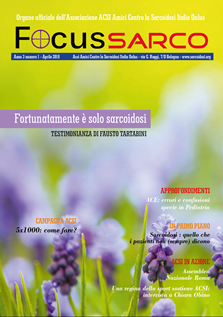 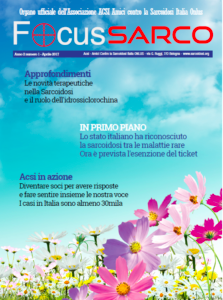 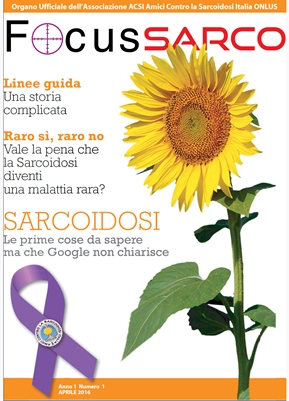 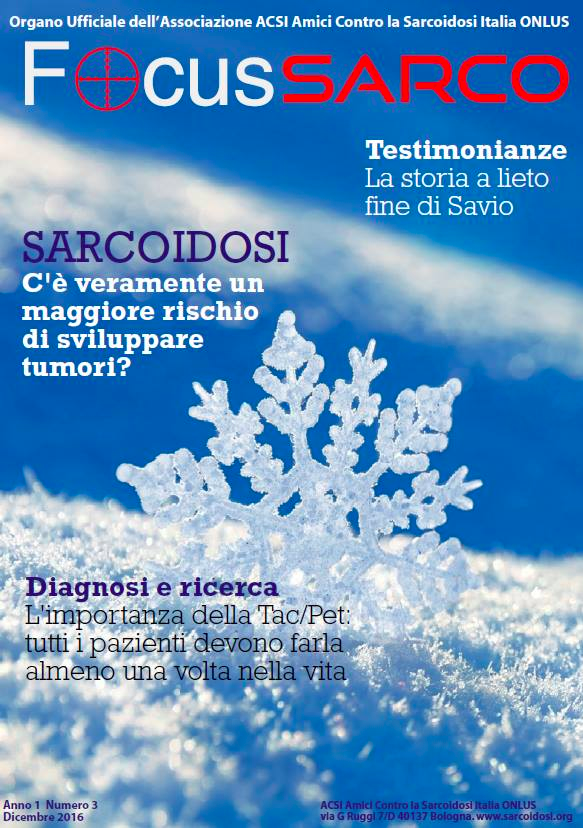 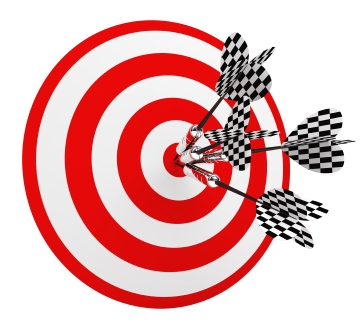 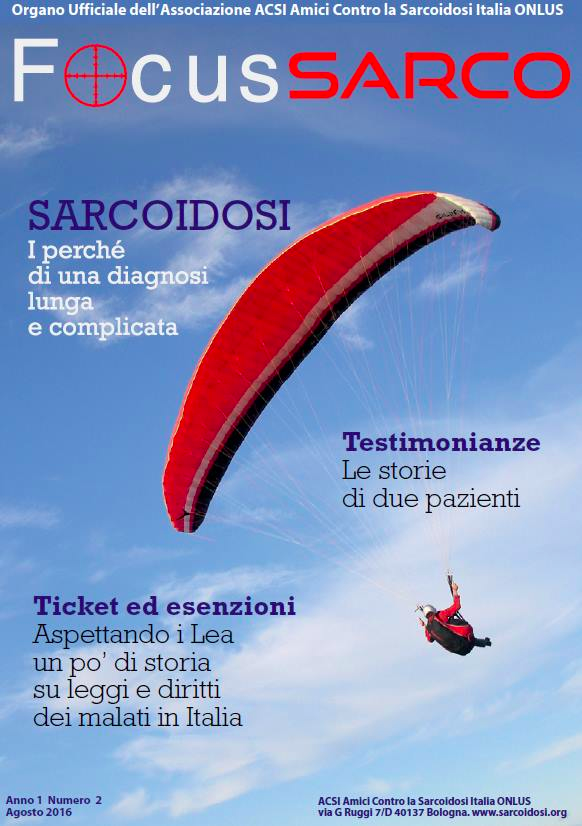 [Speaker Notes: .molto importante anche questo: comprendere le storie dei nostri associati aiuterà a meglio comprendere la malattia. Ricordate la classificazione?]
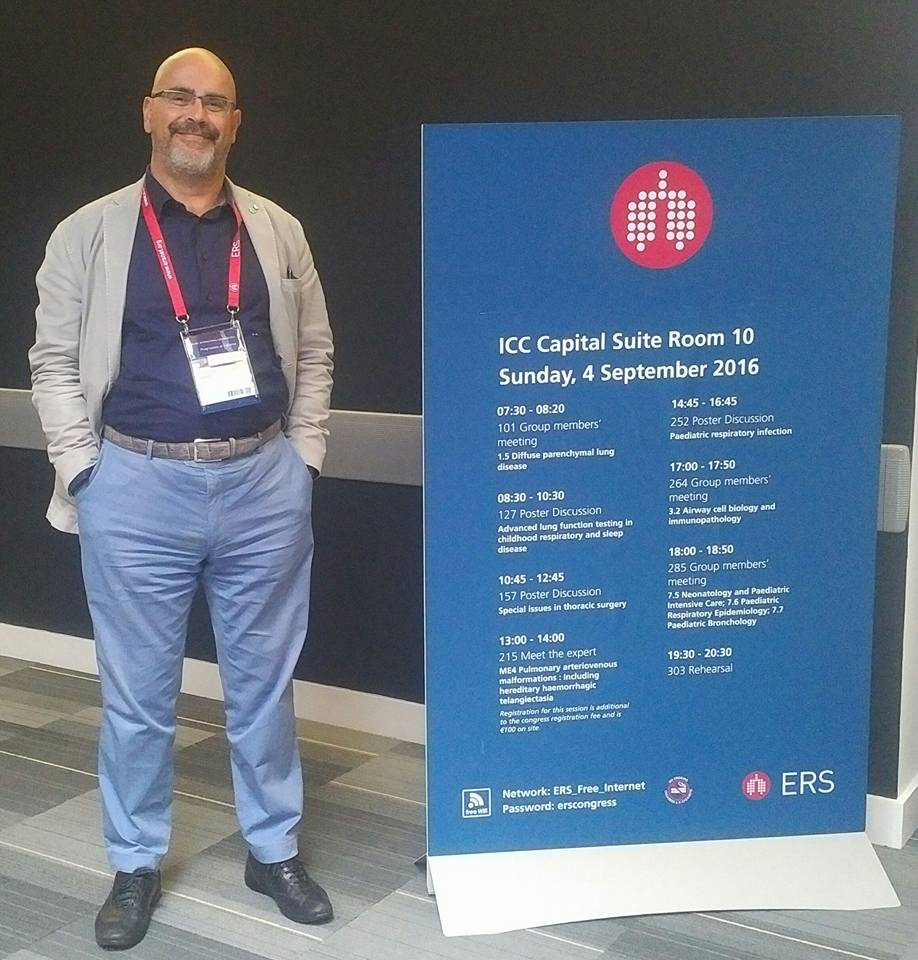 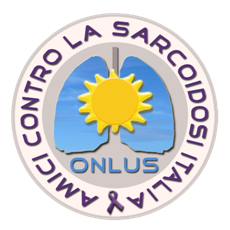 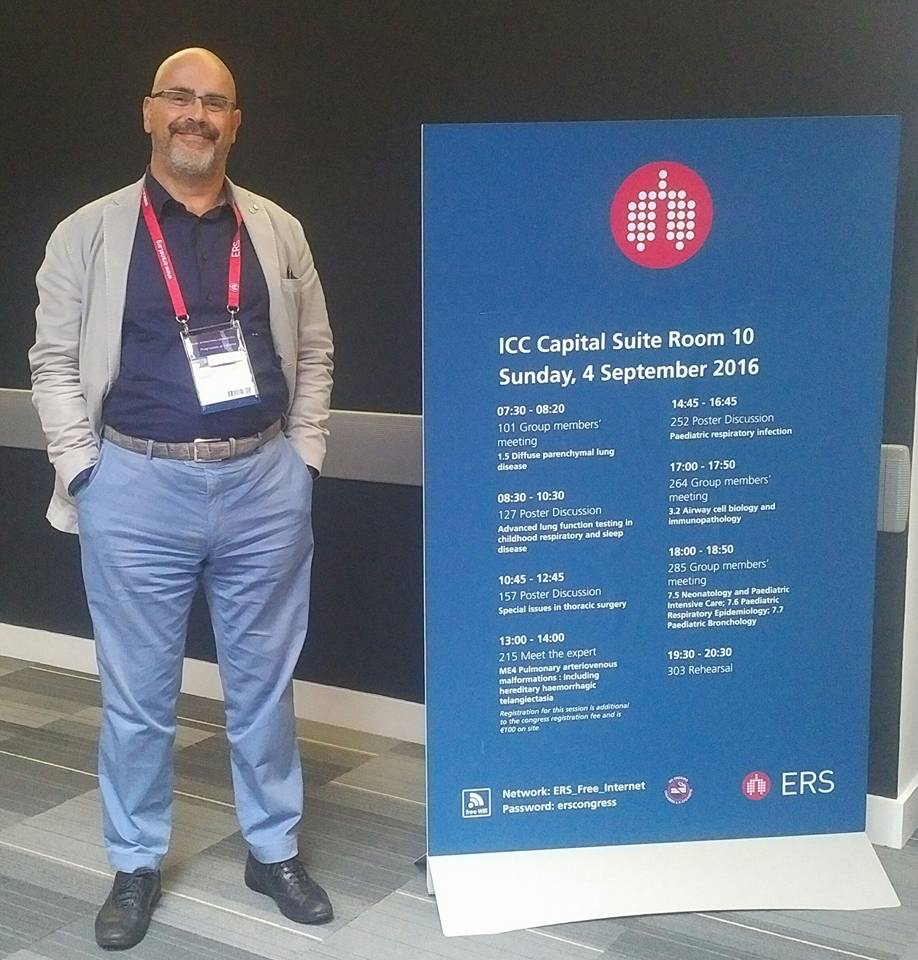 [Speaker Notes: … la diagnosi (come proposto nell’ultima convention wasog tenutasi a Parigi pochi mesi orsono) richiede un workup multidisciplinare sia all’esordio che nel follow up]
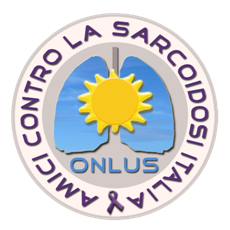 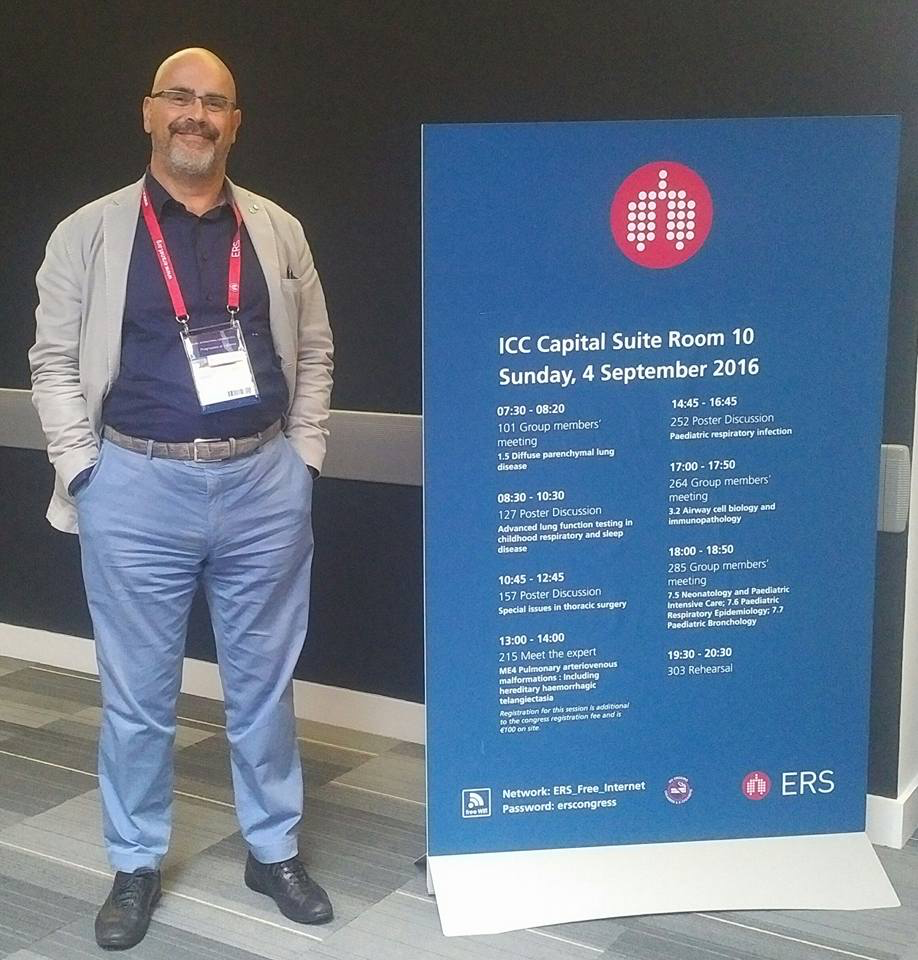 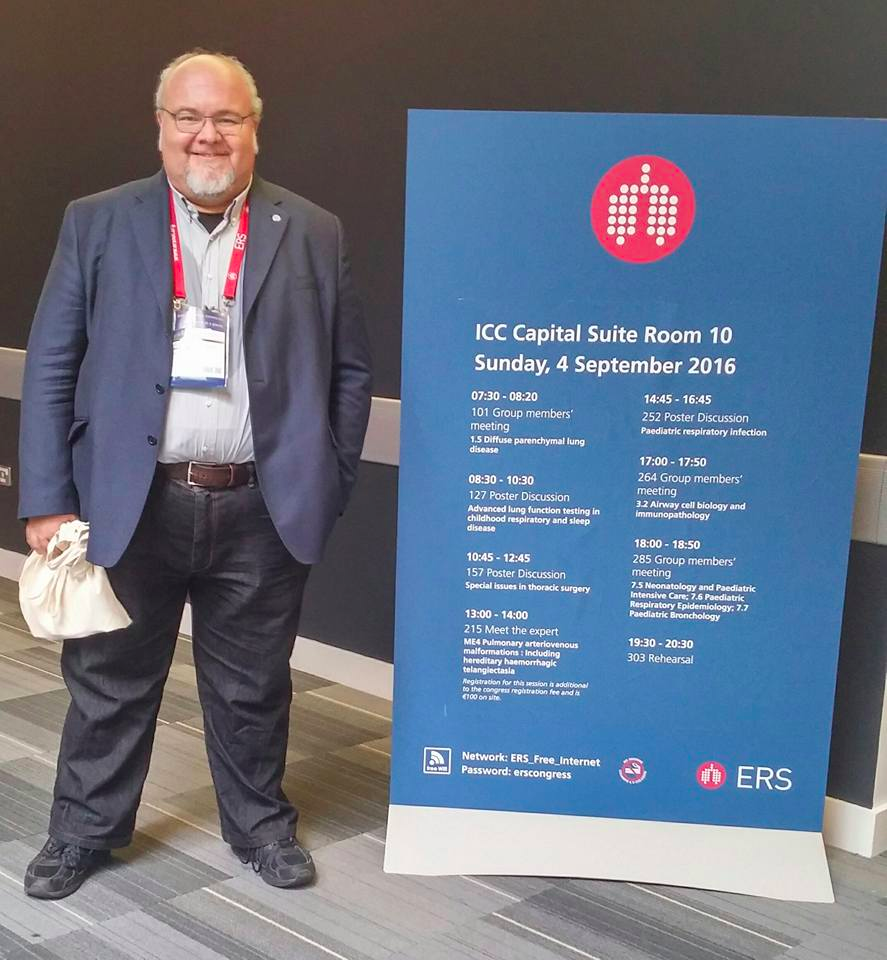 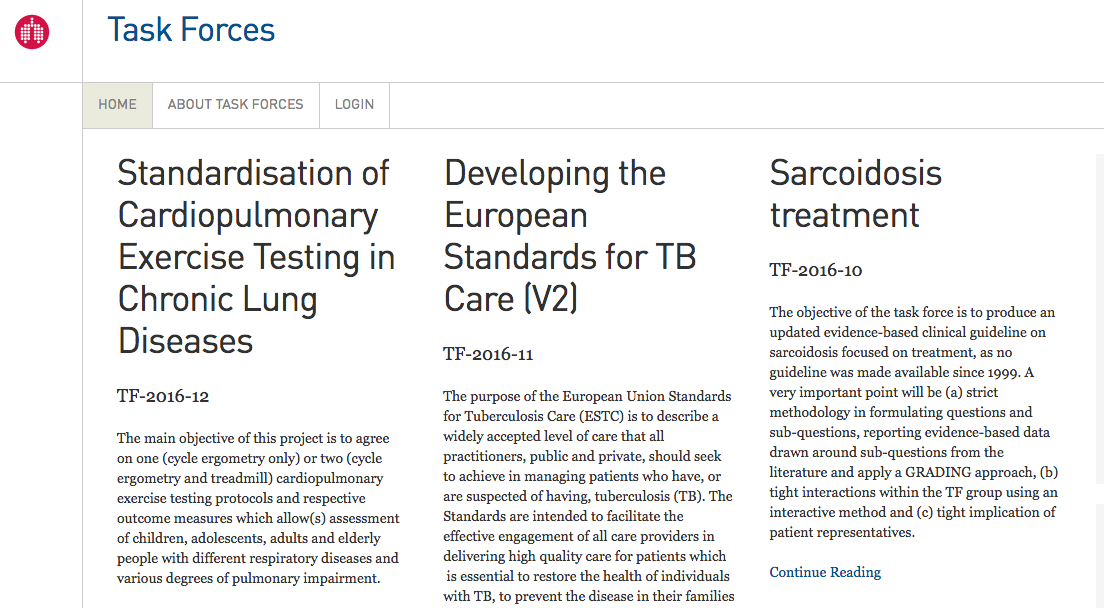 European Respiratory Society
[Speaker Notes: … la diagnosi (come proposto nell’ultima convention wasog tenutasi a Parigi pochi mesi orsono) richiede un workup multidisciplinare sia all’esordio che nel follow up]
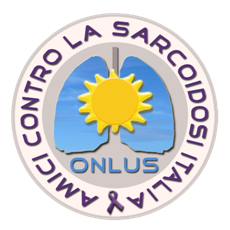 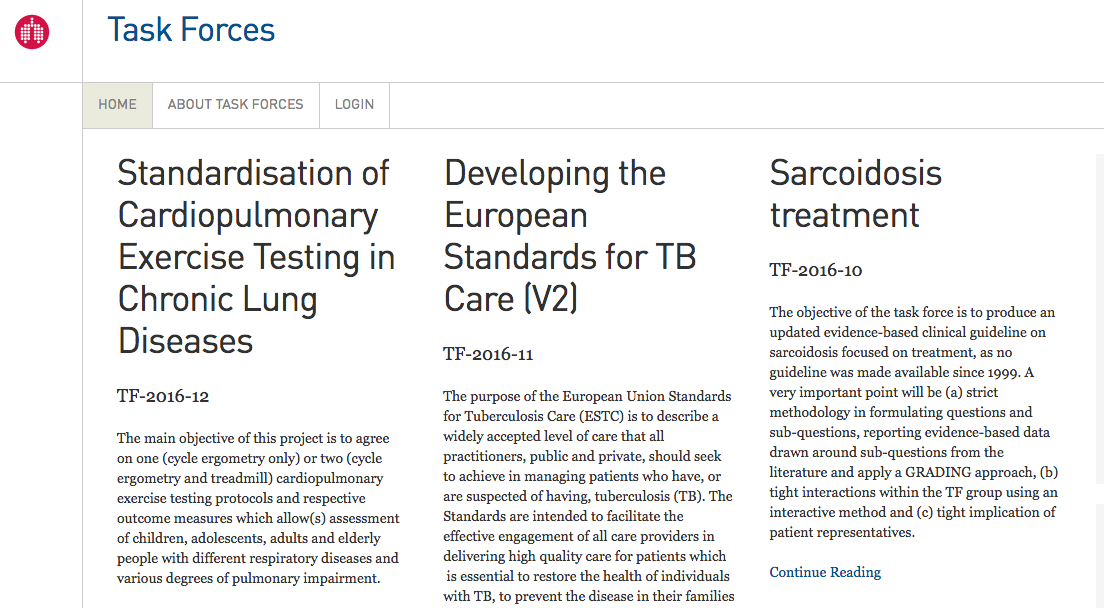 European Respiratory Society
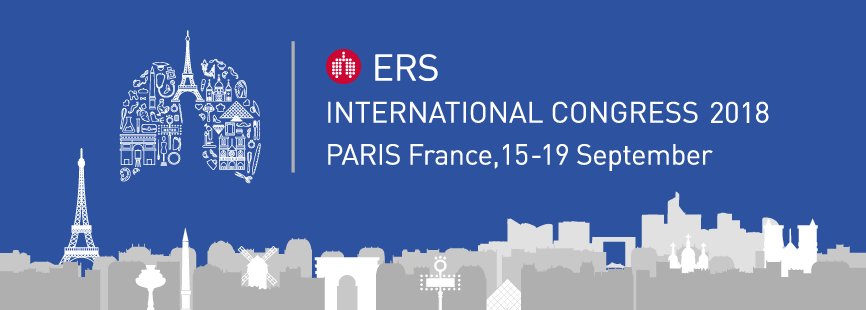 17 settembre 2018
[Speaker Notes: … la diagnosi (come proposto nell’ultima convention wasog tenutasi a Parigi pochi mesi orsono) richiede un workup multidisciplinare sia all’esordio che nel follow up]
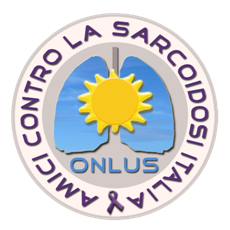 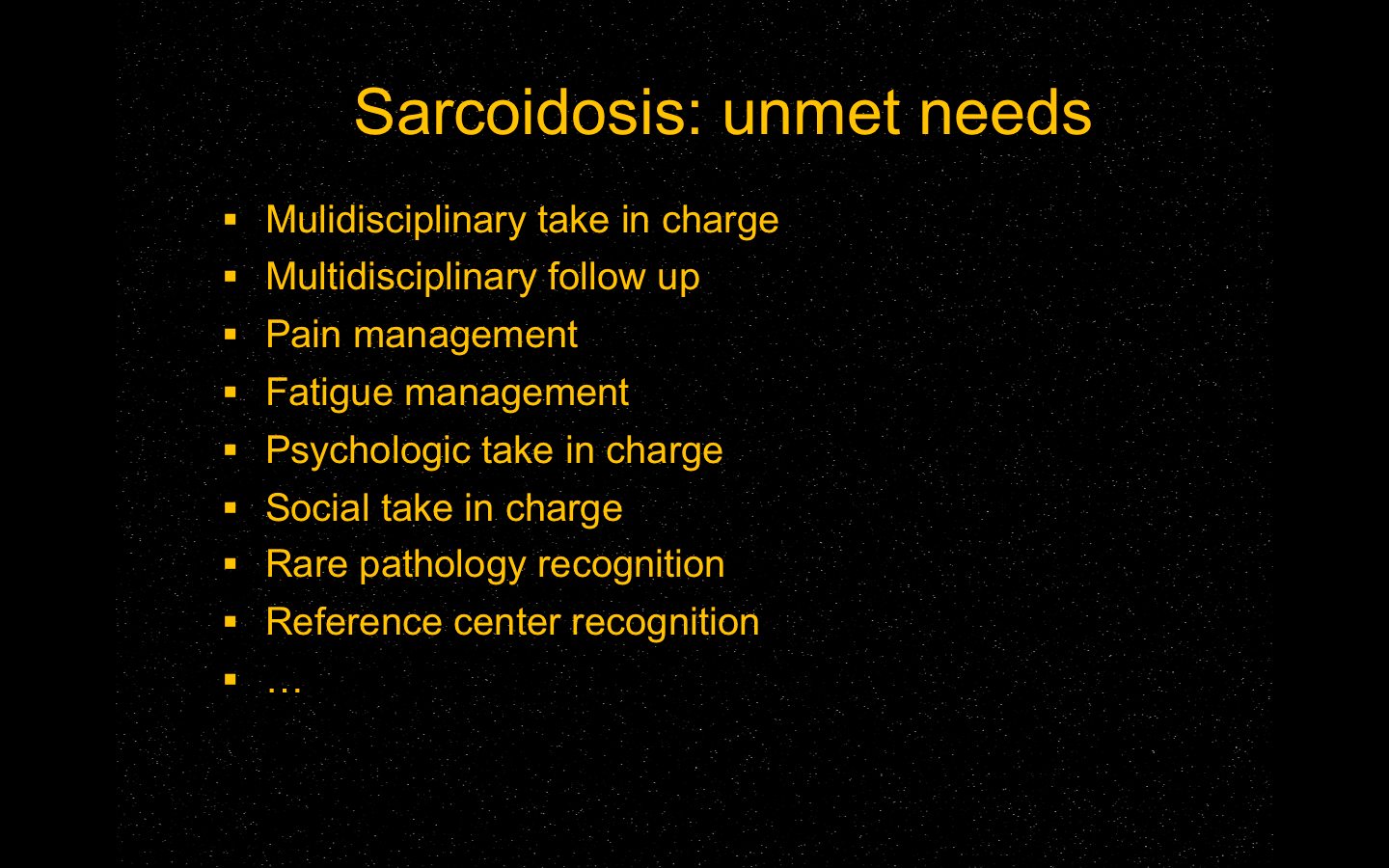 [Speaker Notes: … la diagnosi (come proposto nell’ultima convention wasog tenutasi a Parigi pochi mesi orsono) richiede un workup multidisciplinare sia all’esordio che nel follow up]
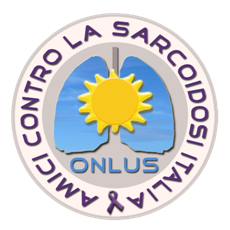 Diventa un Centro Sarcoidosi riconosciuto ACSI
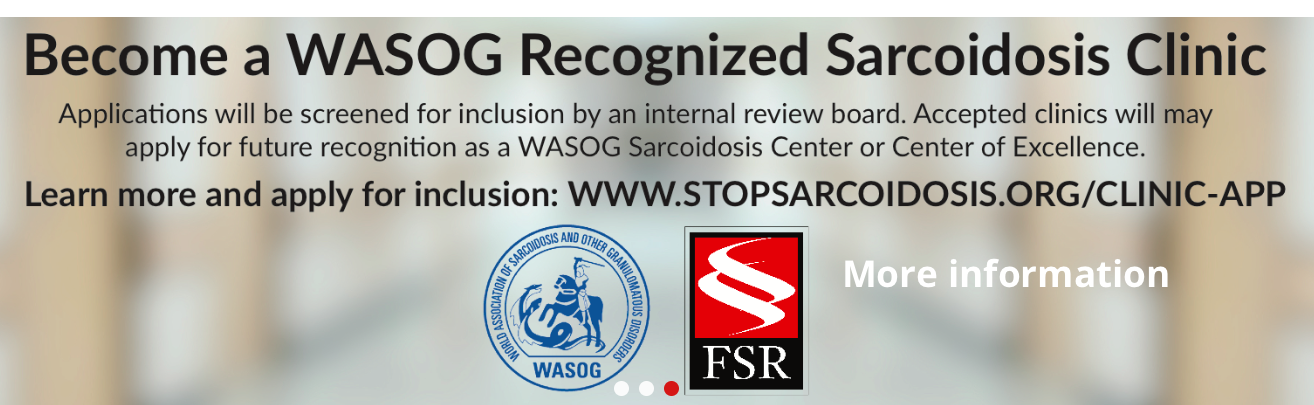 [Speaker Notes: … la diagnosi (come proposto nell’ultima convention wasog tenutasi a Parigi pochi mesi orsono) richiede un workup multidisciplinare sia all’esordio che nel follow up]
Percorso sanitario per il cittadino colpito da sarcoidosi 
OSPEDALIERO
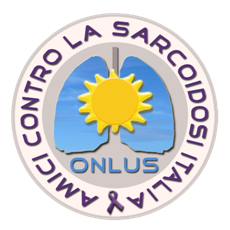 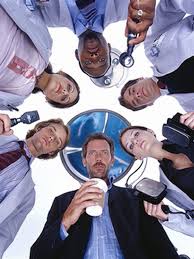 PRESA IN CARICO
IN TEAM
MULTIDISCIPLINARE
[Speaker Notes: A ivello ospedaliero chiediamo siano costituitii dei team multidisciplinari in grado di sviluppare e seguire nel tempo gli workup]
Percorso sanitario per il cittadino colpito da sarcoidosi 
OSPEDALIERO
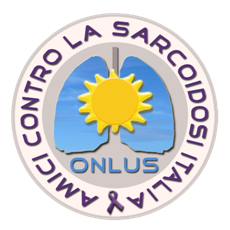 Pneumologo 
Internista
Radiologo
Cardiologo
Dermatologo
Oftalmologo
Immunologo
Dietologo
Neurologo
Reumatologo
Nefrologo
Fisiatra
Endocrinologo
Psicologo
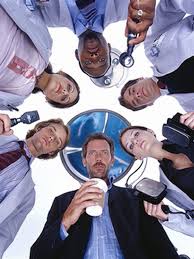 Centro Esperto
(Hub)
[Speaker Notes: …e riteniamo che per poter far questo siano presenti le professionalità che vedete]
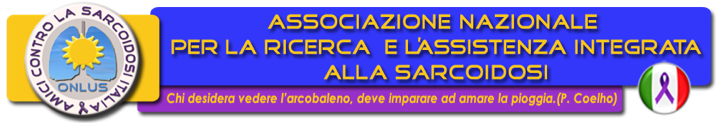 ESEMPIO:
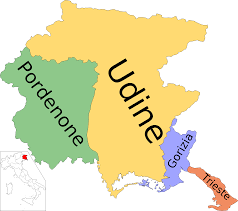 Collaborazione con centro sarcoidosi dell’Ospedale Cattinara. SI
Promozione regionale legge nazionale SI
Presenza annuale Pneumotrieste SI
4.	Momenti assembleari locali
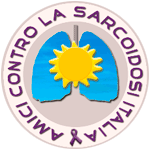 [Speaker Notes: Buongiorno, ringrazio il presidente per avermi dato l’opportunità di parlare a tutti voi qui oggi.]
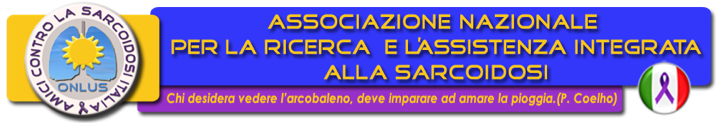 GRAZIE!
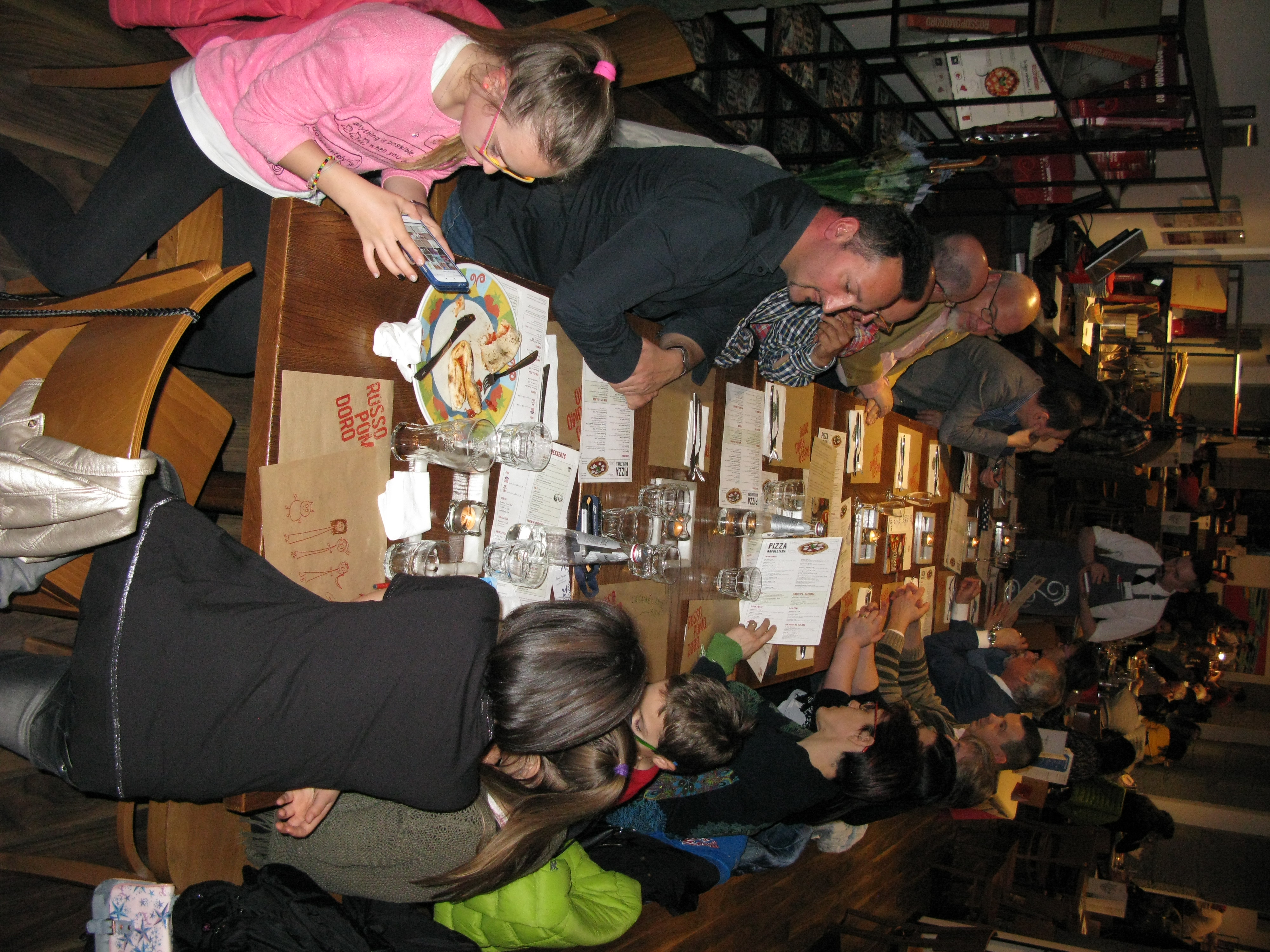 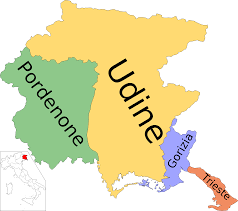 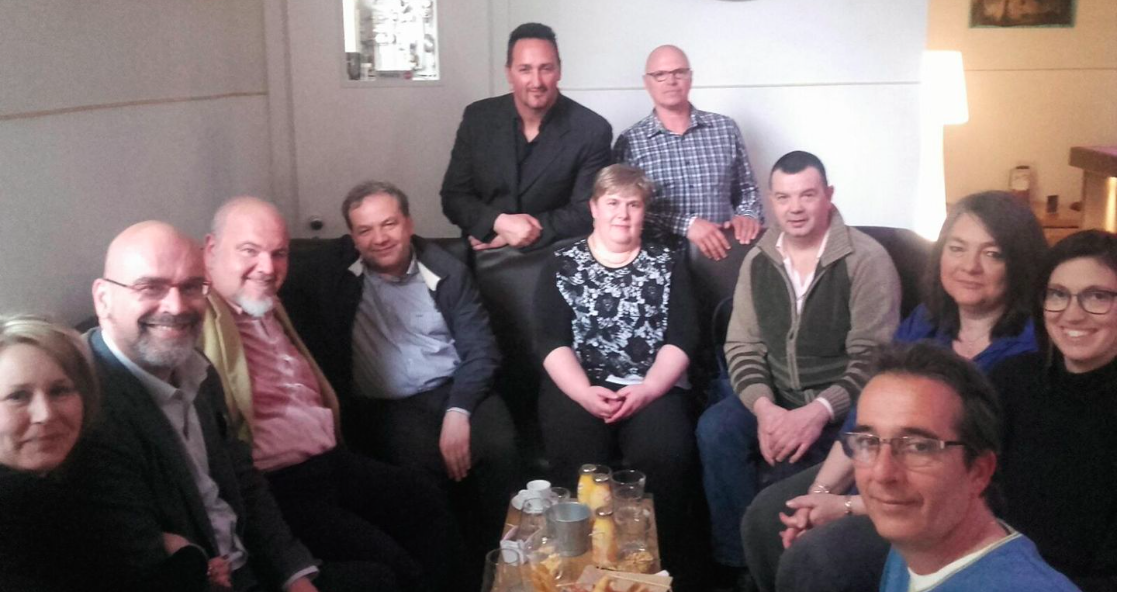 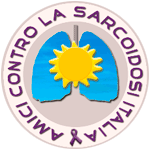 [Speaker Notes: Buongiorno, ringrazio il presidente per avermi dato l’opportunità di parlare a tutti voi qui oggi.]
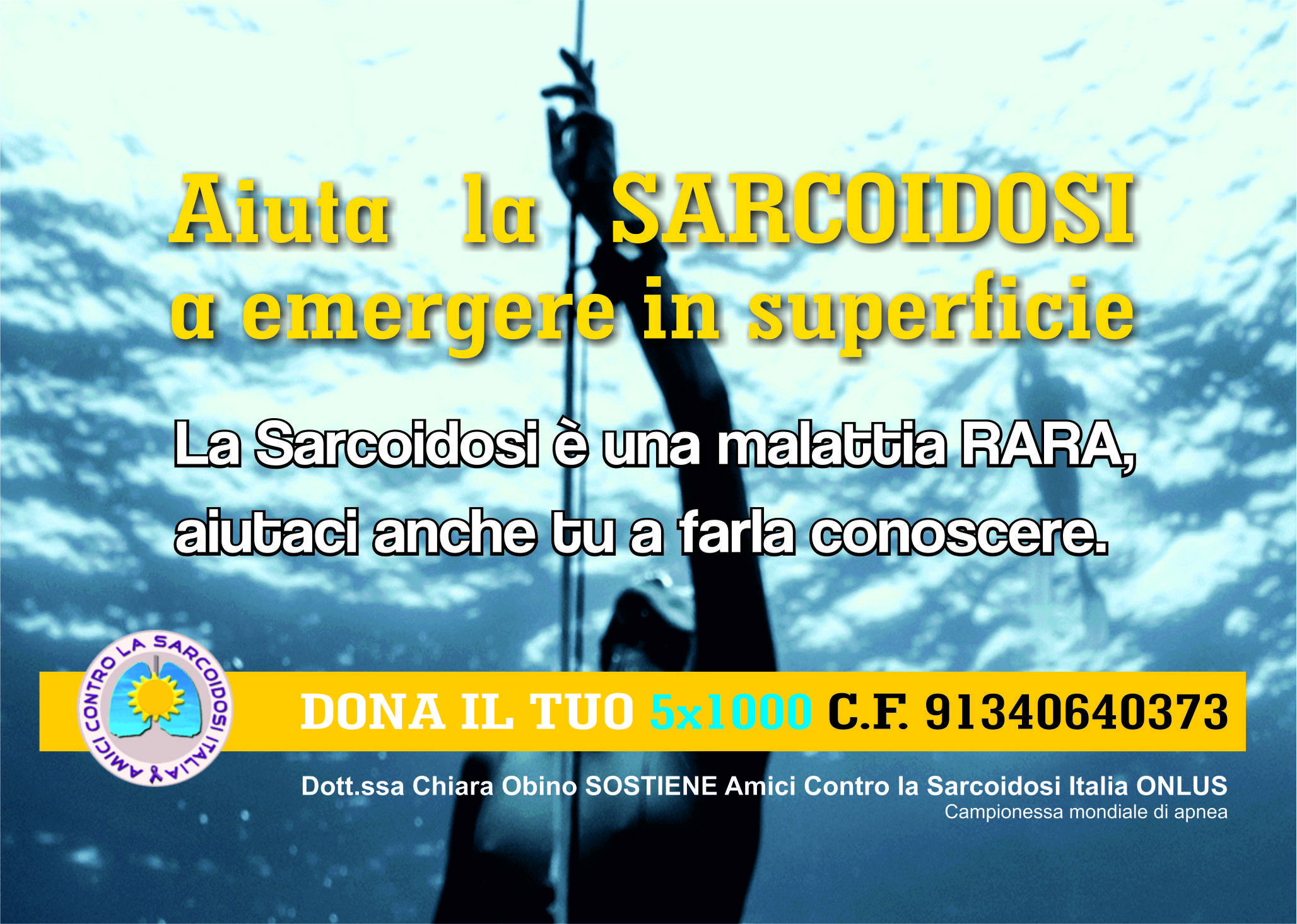 [Speaker Notes: Buongiorno, ringrazio il presidente per avermi dato l’opportunità di parlare a tutti voi qui oggi.]